Модернизация маневровых тепловозов ТГМ6/ТГМ4              с заменой гидромеханической передачи на электромеханическую                                Техническое предложение
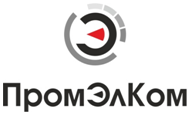 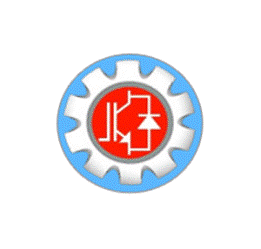 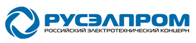 ЗАО «Научно-технический центр«ПРИВОД-Н»
Вариант проведения капитального ремонта
Основные недостатки маневровых локомотивов, эксплуатирующихся на железных дорогах, связаны  с неоправданно высоким расходом топлива за счет неэффективного режима работы дизеля, сопровождающимся большим выбросом в окружающую среду продуктов сгорания. 
Основными причинами неэффективного режима работы и избыточного расхода топлива являются:
     - частые простои с дизелем, работающем на холостом ходу (свыше 6 ч за смену);
     - нестабильная работа дизеля с переходами от холостого хода на тягу; 
     - частая работа дизеля в форсированном режиме при неполном сгорании топлива.

Статистические характеристики работы маневровых тепловозов:
           - пробег за смену (12ч) до 40 км;
           - средняя скорость 8 км/ч;
           - максимальная мощность 700 кВт, при средней мощности 300 кВт.

В стоимости 10-ти летнего жизненного цикла эксплуатации тепловоза 
68% составляют затраты на топливо, 25% обслуживание и ремонты, и только 6% - первоначальная стоимость тепловоза.
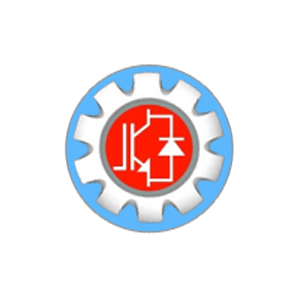 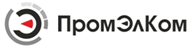 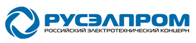 ЗАО «НТЦ «ПРИВОД-Н»
Вариант проведения капитального ремонта
Суммарно на промышленных предприятиях насчитывается более десяти тысяч тепловозов ТГМ6 и ТГМ4

Замена гидромеханической передачи на электромеханическую с индукторным тяговым приводом
Основания:
- высокая степень износа локомотивов;
- большой удельный расход ГСМ;
- высокая стоимость технического обслуживания;
- высокие эксплуатационные затраты;
- низкие тяговые свойства;
- низкая эффективность локомотивов на маневровых режимах работы;
- несоответствие экологическим нормам;
- отсутствие функций диагностики и прогнозирования;
- отсутствие автономного подогрева теплоносителей в отстое.
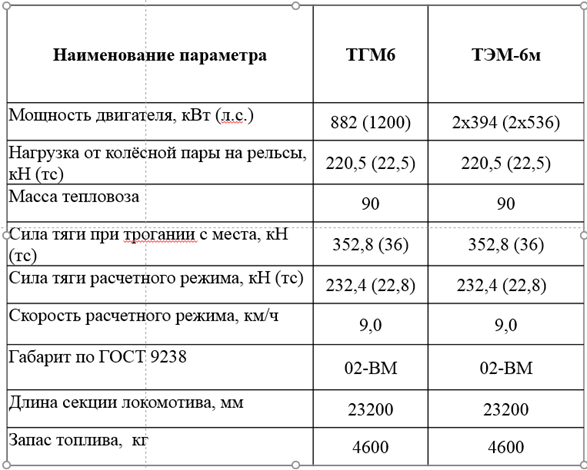 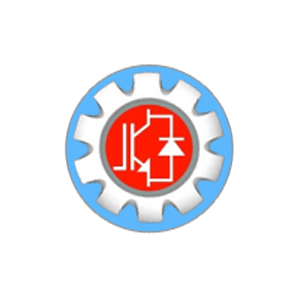 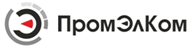 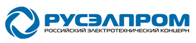 3
ЗАО «НТЦ «ПРИВОД-Н»
Основные принципы модернизации 
с переводом тепловоза на электромеханическую трансмиссию (ЭМТ) при капитальном ремонте:
 замена дизеля на два современных экономичных, экологичных, дешевых дизельных двигателя с топливными и масляными системами, системами охлаждения, электрооборудования, агрегатированных с двумя асинхронными мотор – генераторами (АМГ);
 демонтаж штатной гидропередачи и установка двух тяговых реактивно-индукторных двигателей (ТРИД);
 установка силовых преобразователей для АМГ и ТРИД;
 демонтаж гидропередач компрессора и системы охлаждения ДВС, замена на регулируемый электропривод винтового компрессора;
 модернизация кабины машиниста;
 установка вспомогательного оборудования.
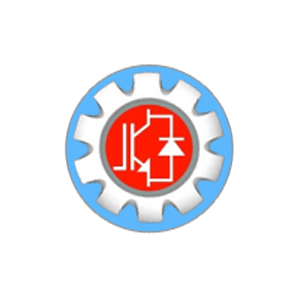 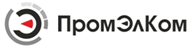 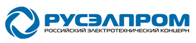 ЗАО «НТЦ «ПРИВОД-Н»
Структурная Схема силовых электрических цепей тепловоза
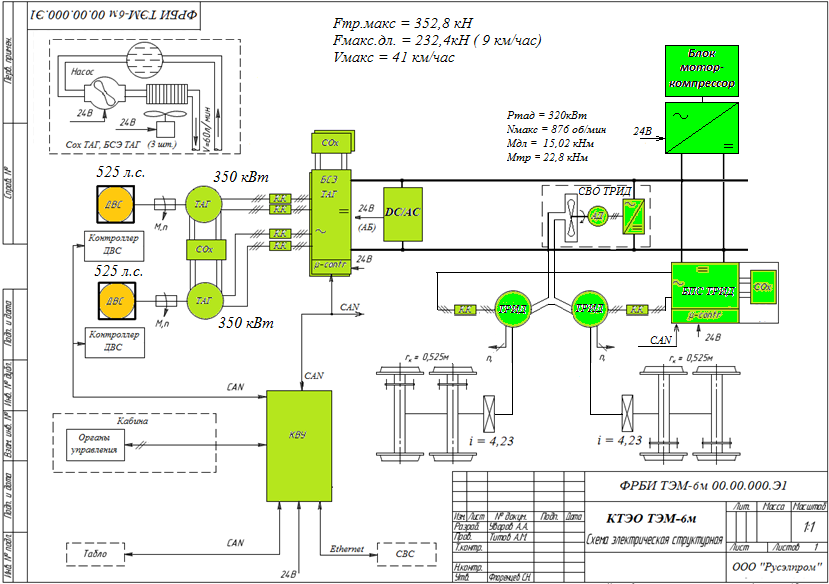 Два АМГ. Один работает 80% времени работы тепловоза. Два – на длительной вывозной работе.
АМГ работает как генератор в режиме тяги и как двигатель
в режиме запуска ДВС от КТЭО (старт-стопный режим для экономии топлива);
в режиме торможения через ДВС.

АМГ обеспечивает с двух квадрантным СП любое напряжение на шине независимо от частоты вращения ДВС
(обеспечивая регулирование ДВС в режиме максимальной топливной эффективности).
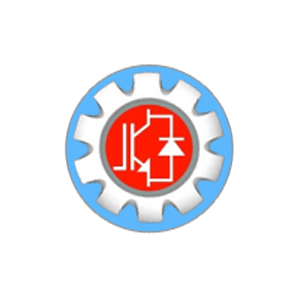 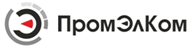 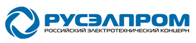 ЗАО «НТЦ «ПРИВОД-Н»
Процесс комплексного проведения капитального ремонта ТГМ6А
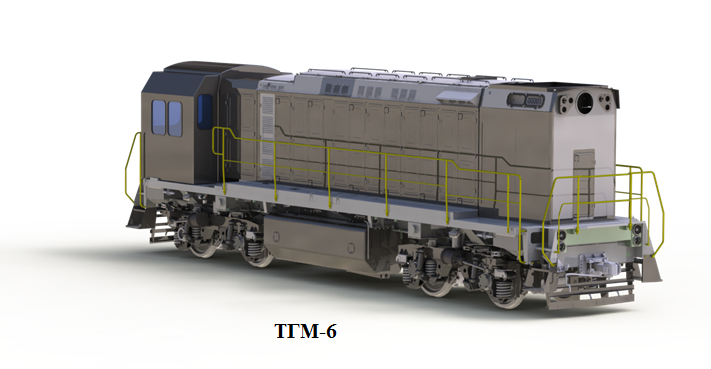 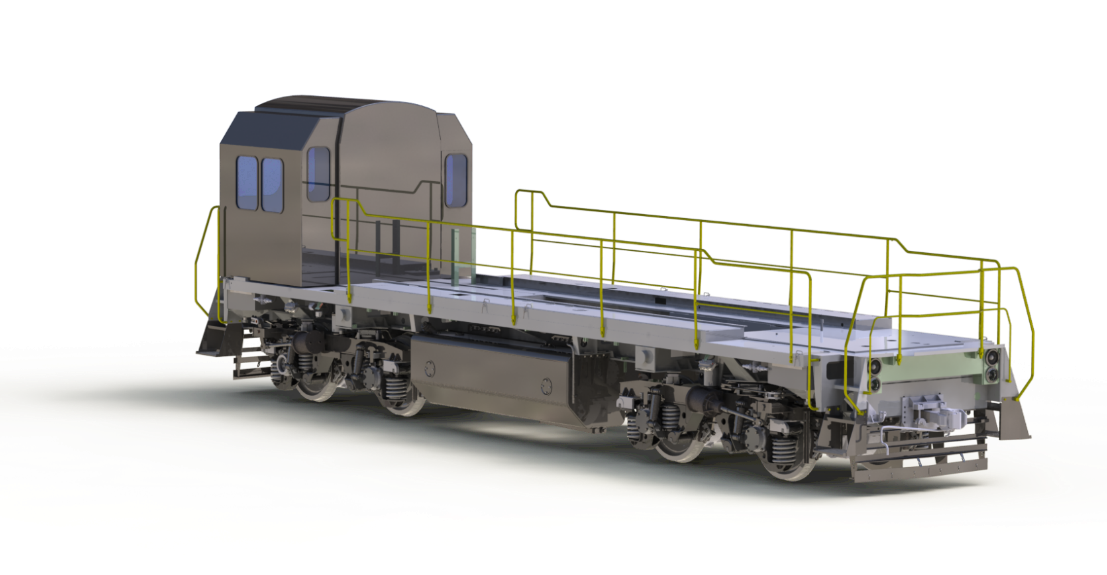 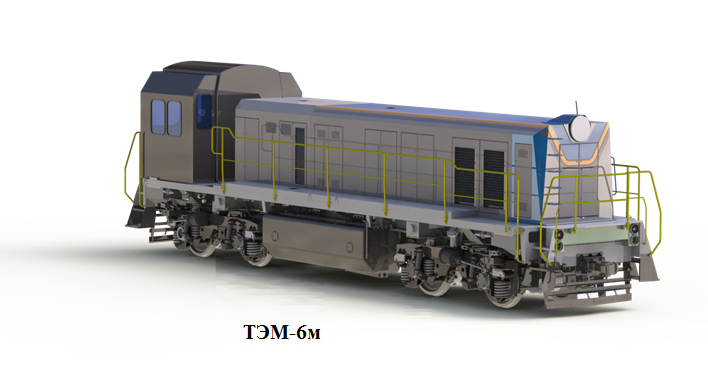 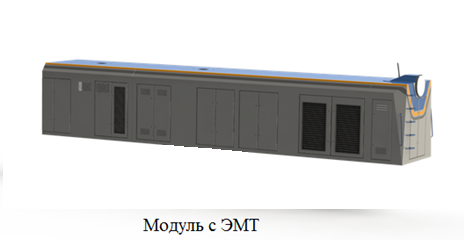 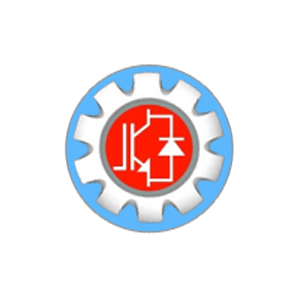 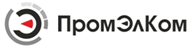 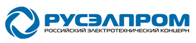 ЗАО «НТЦ «ПРИВОД-Н»
Блок – схема КТЭО для ТЭМ-6м
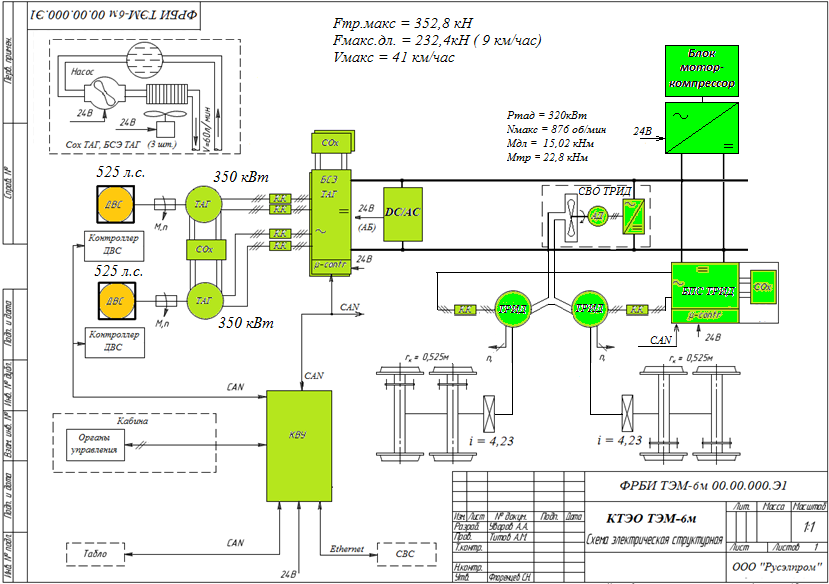 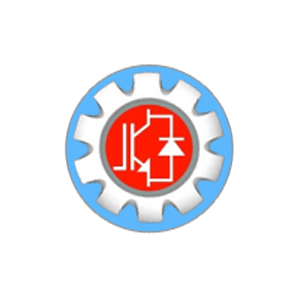 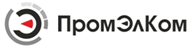 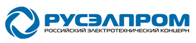 ЗАО «НТЦ «ПРИВОД-Н»
Блок – схема КТЭО для ТЭМ-4г
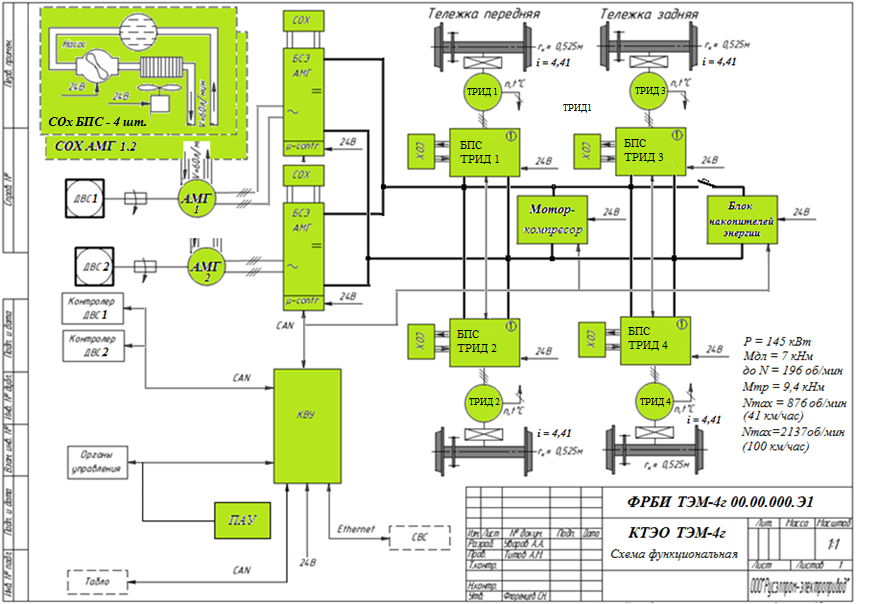 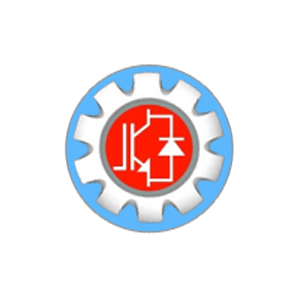 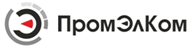 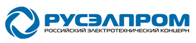 ЗАО «НТЦ «ПРИВОД-Н»
Особенности индукторного электропривода
.
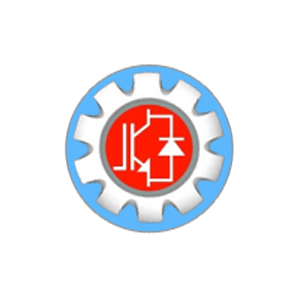 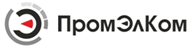 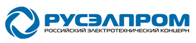 ЗАО «НТЦ «ПРИВОД-Н»
ЭЛЕКТРОПЕРЕДАЧА
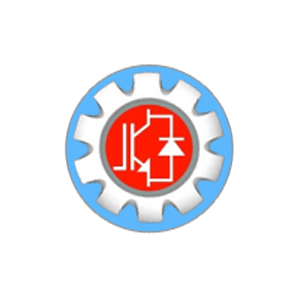 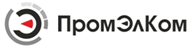 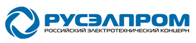 ЗАО «НТЦ «ПРИВОД-Н»
ЭЛЕКТРОПЕРЕДАЧА
Электро-механическая трансмиссия на базе тяговых реактивных индукторных приводов (ТРИД) для ТЭМ-6м:
имеет больший КПД (около 87% в диапазоне скоростей 9 – 41 км/час);
обеспечивает:
	-  большую тягу в диапазоне малых скоростей;
	- экономию топлива до 30%;
	- лучшую управляемость, надежность тепловоза;
- снижение эксплуатационных расходов, а также трудоемкости обслуживания и ремонта;
- повышение живучести тепловоза. При выходе из строя одного тягового двигателя, на другом можно завершить начатую работу и тепловоз сможет доехать до места ремонта самостоятельно.
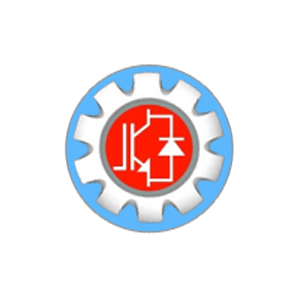 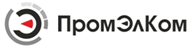 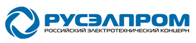 ЗАО «НТЦ «ПРИВОД-Н»
Экономические преимущества модернизации тепловозов серии ТГМ
● Сокращение затрат на техническое обслуживание и ремонты тепловоза в целом до 40-50%.
● Снижение затрат на топливо до 30% и масла до 40%.
● Повышение надежности электропривода тепловоза за счет применения ТРИД.
более высокая безотказность ТРИД в сравнении с другими типами электрических машин по причине простоты их конструкции. Конструктивная и электрическая независимость фазных обмоток обеспечивает работоспособность ТРИД даже в случае полного замыкания полюсной катушки одной из фаз. ТРИД сохраняют работоспособность даже после выхода из строя одной или двух фаз.
● Улучшение тяговых характеристик тепловоза во всех диапазонах работы, возрастание полезной загрузки тепловоза (возможность перевозить дополнительные вагоны), что обеспечивается применением надежной системы противодействия боксованию и юзу.
● Снижение затрат на обслуживание дизельных двигателей (до 47%) и увеличение его периодичности (на 10%) за счет использования двухдизельной схемы.
● Применение винтовой компрессорной установки АКВ-7,44/1 с индукторным приводом и производительностью 7,44 м3/мин сокращает время зарядки тормозной магистрали на 10-15%, а также время зарядки разгрузочной магистрали вагонов-хопперов на 20-25%. Увеличение срока службы компрессора в 5 раз по сравнению с штатным поршневым, сокращение затрат на ремонт и содержание.
● Комфортность и простота управления локомотивом.
● Снижение ущерба экологии.
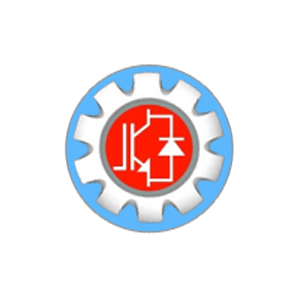 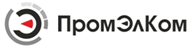 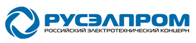 ЗАО «НТЦ «ПРИВОД-Н»
Благодарим за внимание!
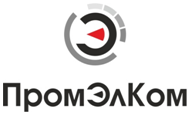 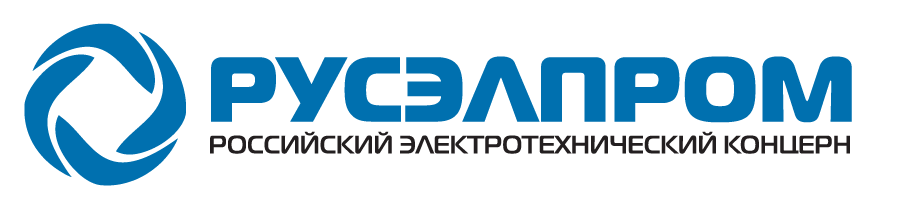 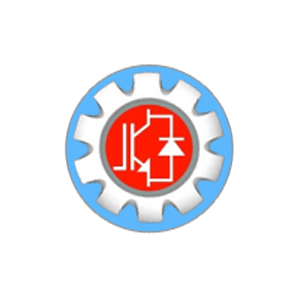 ЗАО «Научно-технический центр«ПРИВОД-Н»